Развитие функциональной грамотности на уроках музыки в пятом классе на примере изучения симфонической миниатюры А.К.Лядова «Кикимора»
Подготовила: Озлем Анна Михайловна, учитель музыки ГБОУ СОШ №283
Функциональная грамотность
Вчера
Сегодня
Владение базовыми навыками счета и письма, позволяющими человеку решать простейшие задачи, связанные с функционированием в обществе.
Способность использовать все знания и приобретенные навыки для решения самого широкого спектра задач в различных сферах человеческой деятельности, общения и социальных отношений.
Развитие функциональной грамотности предполагает:
Метапредметность

Развитие умения работать с информацией
Основные компоненты функциональной грамотности
Читательская грамотность
Математическая грамотность
Естественно-научная грамотность
Финансовая грамотность
Глобальные компетенции
Креативное мышление
Компоненты функциональной грамотности, которые возможно развивать на уроках музыки
Читательская грамотность
Математическая грамотность
Креативное мышление
Читательская грамотность
Это способность человека понимать и использовать тексты, размышлять о них и заниматься чтением для того, чтобы достигать своих целей, расширять свои знания и возможности, участвовать в социальной жизни.


Читать – это ещё ничего не значит: что читать и как понимать читаемое – вот в чём главное  дело.
К.Д.Ушинский
Урок музыки в 5 классе по УМК Г.П.Сергеевой и Е.Д. Критской «Фольклор в музыке русских композиторов» в рамках раздела «Музыка и литература»
Музыкальное произведение – симфоническая миниатюра А.К.Лядова «Кикимора».
Цель 2. Проследить единство и связи литературы и музыки на примере русского фольклорного персонажа и его музыкального изображения.
Цель 2. Учить понимать выразительные возможности музыки в характеристике конкретных сказочных персонажей.
Цель 3. Составить таблицу – анализ музыкального произведения.
Народное сказание «Кикимора», записанное фольклористом И.Сахаровым
Живет, растет Кикимора у кудесника в каменных горах. От утра до вечера тешит Кикимору Кот-Баюн, говорит сказки заморские. С вечера до бела света качают Кикимору во хрустальной колыбельке. Ровно через семь лет вырастает Кикимора. Тонешенька, чернешенька та Кикимора, а голова-то у нее малым-малешенька, со наперсточек, а туловища не спознать с соломиной. Стучит, гремит Кикимора от утра и до вечера; свистит, шипит Кикимора со вечера до полуночи; со полуночи до бела света прядет кудель конопельную, сучит пряжу пеньковую, снует основу шелковую. Зло держит Кикимора на весь люд честной. (Сказания русского народа. И.П. Сахаров).
План работы над произведением
Знакомство с текстом
Прочитать
Разделить текст на части, дать им названия
Выделить действующие лица, описать их.

Прослушивание
Найти в миниатюре части повествования
Выделить музыкальные образы
Дать характеристику музыкальных образов
Определить музыкальные инструменты симфонического оркестра, озвучивающие эти образы.

3. Оформление и заполнение таблицы
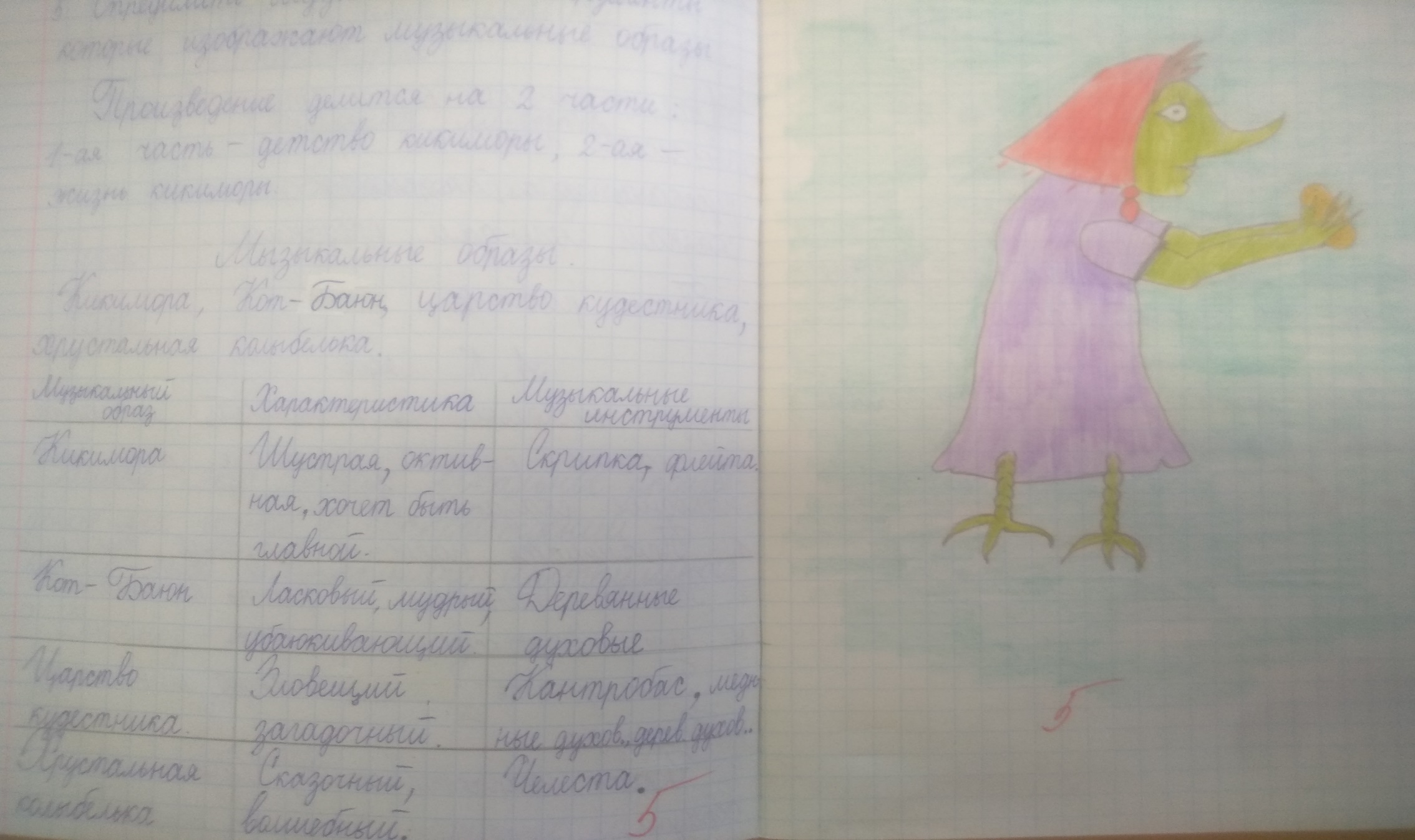 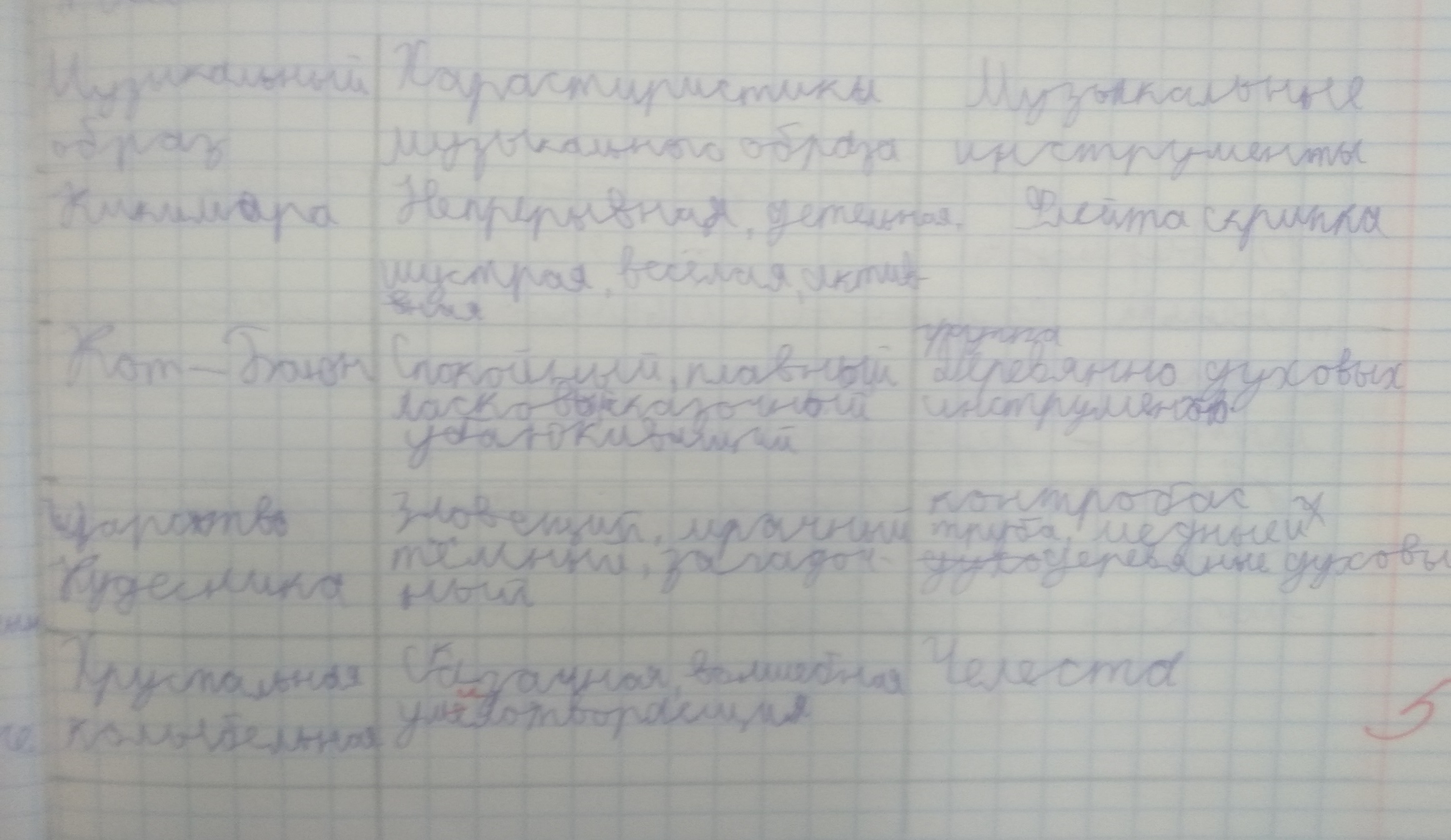